Ζωολογία Ι
Ενότητα 13: Μαλάκια 
Eργαστηριακή Άσκηση Μαλάκια
Άρτεμις Νικολαΐδου, Καθηγήτρια
Σχολή Θετικών Επιστημών
Τμήμα Βιολογίας
Τα χαρακτηριστικά των Μαλακίων
Αύξηση μεγέθους
Μανδύας, εκκρίνει όστρακο
Μυώδες πόδι και ξύστρο (όχι σε όλα)
Ανεπτυγμένοι οφθαλμοί στα Κεφαλόποδα, παράγωγα του δέρματος.
Ενότητα 13: Εργαστηριακή Άσκηση Μαλάκια
2
Οι ομοταξίες των Μαλακίων 1/2
1
2
Ουροβοθριωτά
Σωληνόγαστροι
Μονοπλακοφόρα
Σκαφόποδα
4
3
Ενότητα 13: Εργαστηριακή Άσκηση Μαλάκια
3
Οι ομοταξίες των Μαλακίων 2/2
6
5
Δίθυρα
Πολυπλακοφόρα
7
8
Γαστερόποδα
Κεφαλόποδα
Ενότητα 13: Εργαστηριακή Άσκηση Μαλάκια
4
Γενικευμένο Μαλάκιο
9
Ενότητα 13: Εργαστηριακή Άσκηση Μαλάκια
5
Το όστρακο των Μαλακίων
10
Ενότητα 13: Εργαστηριακή Άσκηση Μαλάκια
6
Ομοταξία Ουροβοθριωτά   (<70 είδη) (1)
11
Μήκος 2-140 mm.
Ασβεστολιθικά έλυτρα.
Ακραία μανδυακή κοιλότητα με βράγχια.
Ξύστρο, ίσως υποπλασμένο.
Ενότητα 13: Εργαστηριακή Άσκηση Μαλάκια
7
Ομοταξία Ουροβοθριωτά   (<70 είδη) (2)
12
13
Ενότητα 13: Εργαστηριακή Άσκηση Μαλάκια
8
Ομοταξία Σωληνόγαστροι (250 είδη)
14
15
Ασβεστολιθικά έλυτρα
Χωρίς ξύστρο και βράγχια
Μεσοκοιλιακό αυλάκι
Ενότητα 13: Εργαστηριακή Άσκηση Μαλάκια
9
Ομοταξία Μονοπλακοφόρα (12 είδη)
17
16
Ένα όστρακο.
Επανάληψη οργάνων κατά σειρά.
Θαλάσσια σε βαθιά νερά.
Ενότητα 13: Εργαστηριακή Άσκηση Μαλάκια
10
Εσωτερική δομή Μονοπλακοφόρου
18
Ενότητα 13: Εργαστηριακή Άσκηση Μαλάκια
11
Ομοταξία Πολυπλακοφόρα (χιτώνες)
20
19
Μέγεθος 2-5cm, σπάνια ως 30cm.
Όστρακο από 8 ασβεστολιθικές αλληλεπικαλυπτόμενες πλάκες.
Στη θάλασσα, συνήθως σε ρηχά νερά.
Ενότητα 13: Εργαστηριακή Άσκηση Μαλάκια
12
Ομοταξία Σκαφόποδα (χαυλιόδοντες ή δόντια της θάλασσας)
Μέγεθος 4mm ως 25cm, συνήθως 2.5-5cm
Σωληνοειδές όστρακο, ανοικτό και στα δύο άκρα
Θαλάσσια, από ρηχά μέχρι και 6000m
21
Ενότητα 13: Εργαστηριακή Άσκηση Μαλάκια
13
Ομοταξία Σκαφόποδα (χαυλιόδοντες ή δόντια της θάλασσας) (2)
22
Ενότητα 13: Εργαστηριακή Άσκηση Μαλάκια
14
Ομοταξία Γαστερόποδα (40000 είδη)
Όστρακο από ένα τμήμα, περιελιγμένο ή όχι
Μικροσκοπικά μέχρι και ένα μέτρο. Συνήθως 1 ως 8cm
Θαλάσσια, χερσαία, γλυκών νερών
Ενότητα 13: Εργαστηριακή Άσκηση Μαλάκια
15
Συστροφή
23
24
25
Ενότητα 13: Εργαστηριακή Άσκηση Μαλάκια
16
Περιέλιξη
26
Ενότητα 13: Εργαστηριακή Άσκηση Μαλάκια
17
Οι ομάδες των Γαστεροπόδων
Προσωβράγχια
27
Οπισθοβράγχια
28
Πνευμονοφόρα
29
30
Ενότητα 13: Εργαστηριακή Άσκηση Μαλάκια
18
Οι ομάδες των Γαστεροπόδων: Προσωβράγχια
31
32
Τα περισσότερα θαλάσσια σαλιγκάρια, μερικά της ξηράς ή του γλυκού νερού.
Βράγχια εμπρός λόγω συστροφής.
Συχνά τα χείλη του μανδύα σχηματίζουν σίφωνα.
1 ζεύγος κεραιών.
Συνήθως γονοχωριστικά.
Ενότητα 13: Εργαστηριακή Άσκηση Μαλάκια
19
Γαστερόποδα Προσωβράγχια 1/5
33
Ενότητα 13: Εργαστηριακή Άσκηση Μαλάκια
20
Γαστερόποδα Προσωβράγχια 2/5
34
Haliotis ζωντανό άτομο
Ενότητα 13: Εργαστηριακή Άσκηση Μαλάκια
21
Γαστερόποδα Προσωβράγχια 3/5
35
Ενότητα 13: Εργαστηριακή Άσκηση Μαλάκια
22
Γαστερόποδα Προσωβράγχια 4/5
36
Ενότητα 13: Εργαστηριακή Άσκηση Μαλάκια
23
Γαστερόποδα Προσωβράγχια 5/5
37
Ενότητα 13: Εργαστηριακή Άσκηση Μαλάκια
24
Οι ομάδες των Γαστεροπόδων: Οπισθοβράγχια
38
40
39
Τα περισσότερα θαλάσσια βενθικά σαλιγκάρια, μερικά πελαγικά.
Μερική ή πλήρης αποσυστροφή.
Συνήθως 2 ζεύγη κεραιών το δεύτερο διαφοροποιημένο σε ρινοφόρο.
Όστρακο συνήθως υποπλασμένο ή λείπει.
Ερμαφρόδιτα.
Ενότητα 13: Εργαστηριακή Άσκηση Μαλάκια
25
Γαστερόποδα Οπισθοβράγχια Aplysia
41
42
85
Η Aplysia χρησιμοποιήθηκε ως πρότυπο σύστημα για νευροβιολογικές έρευνες.
Ενότητα 13: Εργαστηριακή Άσκηση Μαλάκια
26
Γαστερόποδα Οπισθοβράγχια  Hypselodoris picta
43
Ενότητα 13: Εργαστηριακή Άσκηση Μαλάκια
27
Γαστερόποδα ΟπισθοβράγχιαPeltodoris atromaculata
44
Ενότητα 13: Εργαστηριακή Άσκηση Μαλάκια
28
Γαστερόποδα ΟπισθοβράγχιαEubranchus rupium
45
Ενότητα 13: Εργαστηριακή Άσκηση Μαλάκια
29
Γαστερόποδα Οπισθοβράγχια Armina sp.
46
Ενότητα 13: Εργαστηριακή Άσκηση Μαλάκια
30
Οι ομάδες των Γαστεροπόδων: Πνευμονοφόρα
48
47
(Σαλιγκάρια και γυμνοσαλιγκάρια)

Χερσαία ή του γλυκού νερού.
Πνεύμονες. Βράγχια δευτερογενή στα υδρόβια.
Οι χερσαίες μορφές δύο ζεύγη κεραιών, οι οπίσθιες με οφθαλμούς. Οι υδρόβιες 1 ζεύγος.
Ερμαφρόδιτα.
Ενότητα 13: Εργαστηριακή Άσκηση Μαλάκια
31
Γαστερόποδα ΠνευμονοφόραHelix
49
Ενότητα 13: Εργαστηριακή Άσκηση Μαλάκια
32
Γαστερόποδα ΠνευμονοφόραAlbinaria,  Truncatellina
51
50
Truncatellina
Albinaria
33
Ενότητα 13: Εργαστηριακή Άσκηση Μαλάκια
Γαστερόποδα Πνευμονοφόρα Trichia
52
Ενότητα 13: Εργαστηριακή Άσκηση Μαλάκια
34
Γαστερόποδα ΠνευμονοφόραLimax, Deroceras
54
53
Ενότητα 13: Εργαστηριακή Άσκηση Μαλάκια
35
Γαστερόποδα Πνευμονοφόρασαλιγκάρι
55
Ενότητα 13: Εργαστηριακή Άσκηση Μαλάκια
36
Ομοταξία Δίθυρα
Μέγεθος από 1-2mm μέχρι 1m και βάρος 225kg
Δύο θυρίδες
Χωρίς κεφάλι και ξύστρο
Ενότητα 13: Εργαστηριακή Άσκηση Μαλάκια
37
Το όστρακο των Διθύρων
56
58
57
59
Ενότητα 13: Εργαστηριακή Άσκηση Μαλάκια
38
[Speaker Notes: Εικόνα 1: Ουροβοθριωτό. Copyright 1987 CBS College Publishing, 1980 by Saunders College/ Holt, Rinehart and Winston. Copyright 1963, 1968 and 1974 by N.B. Saunders Company. Πηγή: Invertebrate Zoology, Fifth Edition Barnes, ISBN 0-03-008914-X.

Εικόνα 2: Σωληνόγαστρος. Copyright 1987 CBS College Publishing, 1980 by Saunders College/ Holt, Rinehart and Winston. Copyright 1963, 1968 and 1974 by N.B. Saunders Company. Πηγή: Invertebrate Zoology, Fifth Edition Barnes, ISBN 0-03-008914-X.

Εικόνα 3: Μονοπλακοφόρο. Copyright 1987 CBS College Publishing, 1980 by Saunders College/ Holt, Rinehart and Winston. Copyright 1963, 1968 and 1974 by N.B. Saunders Company. Πηγή:Invertebrate Zoology, Fifth Edition Barnes, ISBN 0-03-008914-X.

Εικόνα 4: Σκαφόποδο. Copyright εκδόσεις ΙΩΝ. Πηγή: Ζωολογία Γενικές Αρχές.. Τόμος Α’ Εκδόσεις ΙΩΝ.

Εικόνα 5: Πολυπλακοφόρο. Copyright 1987 CBS College Publishing, 1980 by Saunders College/ Holt, Rinehart and Winston. Copyright 1963, 1968 and 1974 by N.B. Saunders Company. Πηγή: Invertebrate Zoology, Fifth Edition Barnes, ISBN 0-03-008914-X.

Εικόνα 6: Δίθυρο. Copyright 2010, Εκδόσεις Utopia Ε.Π.Ε.  Πηγή: C.P.Hickman Jr, L.S.Roberts, S.L.Keen, A.Larson, H.L’Anson, D.J.Eisenhour, Ζωολογία: Ολοκληρωμένες Αρχές, Εκδόσεις Utopia Ε.Π.Ε.  ISBN: 978-960-99280-2-1.

Εικόνα 7: Γαστερόποδο. Copyright 2010, Εκδόσεις Utopia Ε.Π.Ε.  Πηγή: C.P.Hickman Jr, L.S.Roberts, S.L.Keen, A.Larson, H.L’Anson, D.J.Eisenhour, Ζωολογία: Ολοκληρωμένες Αρχές, Εκδόσεις Utopia Ε.Π.Ε.  ISBN: 978-960-99280-2-1.

Εικόνα 8: Κεφαλόποδο. Copyright 2010, Εκδόσεις Utopia Ε.Π.Ε.  Πηγή: C.P.Hickman Jr, L.S.Roberts, S.L.Keen, A.Larson, H.L’Anson, D.J.Eisenhour, Ζωολογία: Ολοκληρωμένες Αρχές, Εκδόσεις Utopia Ε.Π.Ε.  ISBN: 978-960-99280-2-1.

Εικόνα 9: Γενικευμένο Μαλάκιο. Copyright 1987 CBS College Publishing, 1980 by Saunders College/ Holt, Rinehart and Winston. Copyright 1963, 1968 and 1974 by N.B. Saunders Company. Πηγή: Invertebrate Zoology, Fifth Edition Barnes, ISBN 0-03-008914-X.

Εικόνα 10: Το όστρακο των Μαλακίων. Copyright 1987 CBS College Publishing, 1980 by Saunders College/ Holt, Rinehart and Winston. Copyright 1963, 1968 and 1974 by N.B. Saunders Company.  Πηγή: Invertebrate Zoology, Fifth Edition Barnes, ISBN 0-03-008914-X.

Εικόνα 11: Ουροβοθριωτό. Copyright 1987 CBS College Publishing, 1980 by Saunders College/ Holt, Rinehart and Winston. Copyright 1963, 1968 and 1974 by N.B. Saunders Company. Πηγή: Invertebrate Zoology, Fifth Edition Barnes, ISBN 0-03-008914-X.

Εικόνα 12: Ουροβοθριωτά. Photo by R. Robertson. © 2000 Ralph Body & The NatureMapping Program. Σύνδεσμος: http://naturemappingfoundation.org/natmap/mollusks/. Πηγή: http://naturemappingfoundation.org.

Εικόνα 13: Ουροβοθριωτό. Copyright 1987 CBS College Publishing, 1980 by Saunders College/ Holt, Rinehart and Winston. Copyright 1963, 1968 and 1974 by N.B. Saunders Company. Πηγή: Invertebrate Zoology, Fifth Edition Barnes, ISBN 0-03-008914-X.

Εικόνα 14: Σωληνόγαστρος.  Photo by A. H. Scheltema Σύνδεσμος: http://www.whoi.edu/science/B/aplacophora/defchaetneo.html. Πηγή: http://www.whoi.edu/.

Εικόνα 15: Σωληνόγαστρος. Copyright 1987 CBS College Publishing, 1980 by Saunders College/ Holt, Rinehart and Winston. Copyright 1963, 1968 and 1974 by N.B. Saunders Company. Πηγή: Invertebrate Zoology, Fifth Edition Barnes, ISBN 0-03-008914-X.

Εικόνα 16: Μονοπλακοφόρα. Copyright © 1998-2005 (Molluscs). Σύνδεσμος: http://www.manandmollusc.net/advanced_introduction/Images/Nepolina_main.gif. Πηγή: http://www.manandmollusc.net

Εικόνα 17: Μονοπλακοφόρο. Copyright © 1996 - 2015 Guido T. Poppe & Philippe Poppe - Conchology, Inc. Σύνδεσμος: http://www.conchology.be/?t=68&u=361848&g=3d9f76aeacd32a5f2e736e7e17a53226&q=1500c29983e4a14afbdb152b14e670a9. Πηγή: http://www.conchology.be/.

Εικόνα 18: Εσωτερική δομή Μονοπλακοφόρου. Copyright 1987 CBS College Publishing, 1980 by Saunders College/ Holt, Rinehart and Winston. Copyright 1963, 1968 and 1974 by N.B. Saunders Company. Πηγή: Invertebrate Zoology, Fifth Edition Barnes, ISBN 0-03-008914-X.

Εικόνα 19: Χιτώνας Mopalia muscosa. Copyright 2010, Εκδόσεις Utopia Ε.Π.Ε.  Πηγή: C.P.Hickman Jr, L.S.Roberts, S.L.Keen, A.Larson, H.L’Anson, D.J.Eisenhour, Ζωολογία: Ολοκληρωμένες Αρχές, Εκδόσεις Utopia Ε.Π.Ε.  ISBN: 978-960-99280-2-1.

Εικόνα 20: Πολυπλακοφόρο. Copyright 1987 CBS College Publishing, 1980 by Saunders College/ Holt, Rinehart and Winston. Copyright 1963, 1968 and 1974 by N.B. Saunders Company. Πηγή: Invertebrate Zoology, Fifth Edition Barnes, ISBN 0-03-008914-X.

Εικόνα 21: Σκαφόποδα. Copyright © 2014, the University of Wisconsin-La Crosse and Board of Regents of the University of Wisconsin. Σύνδεσμος: http://www.uwlax.edu/Biology/Zoo-lab/Lab-6--Molluscs/. Πηγή: http://www.uwlax.edu. 

Εικόνα 22: Σκαφόποδα. © 1996 - 2015 Guido T. Poppe & Philippe Poppe - Conchology, Inc.  Σύνδεσμος: http://www.conchology.be/?t=64&byclass=true&class=Scaphopoda. Πηγή: http://www.conchology.be .

Εικόνα 23: Οντογενετική συστροφή Γαστερόποδου. Copyright 1987 CBS College Publishing, 1980 by Saunders College/ Holt, Rinehart and Winston. Copyright 1963, 1968 and 1974 by N.B. Saunders Company. Πηγή: Invertebrate Zoology, Fifth Edition Barnes, ISBN 0-03-008914-X.

Εικόνα 24: Οντογενετική συστροφή Γαστερόποδου. Copyright 1987 CBS College Publishing, 1980 by Saunders College/ Holt, Rinehart and Winston. Copyright 1963, 1968 and 1974 by N.B. Saunders Company. Πηγή: Invertebrate Zoology, Fifth Edition Barnes, ISBN 0-03-008914-X.

Εικόνα 25: Οντογενετική συστροφή Γαστερόποδου. Copyright 1987 CBS College Publishing, 1980 by Saunders College/ Holt, Rinehart and Winston. Copyright 1963, 1968 and 1974 by N.B. Saunders Company. Πηγή: Invertebrate Zoology, Fifth Edition Barnes, ISBN 0-03-008914-X.

Εικόνα 26: Περιέλιξη Γαστεροπόδων. Copyright 1987 CBS College Publishing, 1980 by Saunders College/ Holt, Rinehart and Winston. Copyright 1963, 1968 and 1974 by N.B. Saunders Company. Invertebrate Zoology, Fifth Edition Barnes, ISBN 0-03-008914-X.

Εικόνα 27: Προσωβράγχια. Copyright 2010, Εκδόσεις Utopia Ε.Π.Ε.  Πηγή: C.P.Hickman Jr, L.S.Roberts, S.L.Keen, A.Larson, H.L’Anson, D.J.Eisenhour, Ζωολογία: Ολοκληρωμένες Αρχές, Εκδόσεις Utopia Ε.Π.Ε.  ISBN: 978-960-99280-2-1.

Εικόνα 28: Οπισθοβράγχια. Copyright 1978 Editions du Pacifique. Πηγή: P. Bouchet, F. Danrigal, C. Huyghens. Living Seashells. Mollusks of the English Channel and Atlantic Coasts.

Εικόνα 29: Πνευμονοφόρα. Copyright 2010, Εκδόσεις Utopia Ε.Π.Ε.  Πηγή: C.P.Hickman Jr, L.S.Roberts, S.L.Keen, A.Larson, H.L’Anson, D.J.Eisenhour, Ζωολογία: Ολοκληρωμένες Αρχές, Εκδόσεις Utopia Ε.Π.Ε.  ISBN: 978-960-99280-2-1.

Εικόνα 30: Copyright 2010, Εκδόσεις Utopia Ε.Π.Ε.  C.P.Hickman Jr, L.S.Roberts, S.L.Keen, A.Larson, H.L’Anson, D.J.Eisenhour, Ζωολογία: Ολοκληρωμένες Αρχές, Εκδόσεις Utopia Ε.Π.Ε.  ISBN: 978-960-99280-2-1.

Εικόνα 31:  Θαλάσσιο σαλιγκάρι Calliostoma annulata. Copyright 2010, Εκδόσεις Utopia Ε.Π.Ε. Πηγή: C.P. Hickman Jr, L.S. Roberts, S.L. Keen, A. Larson, H.L’ Anson, D.J. Eisenhour, Ζωολογία: Ολοκληρωμένες Αρχές, Εκδόσεις Utopia Ε.Π.Ε.  ISBN: 978-960-99280-2-1.

Εικόνα 32: Θαλάσσιο σαλιγκάρι Bithynia tentaculata. Wikipedia the free encyclopedia. Σύνδεσμος: http://en.wikipedia.org/wiki/Operculum_(gastropod). Πηγή: http://en.wikipedia.org.

Εικόνα 33: Γαστερόποδο Haliotis australis. Copyright Guido T. Poppe. Πηγή: http://www.conchology.be

Εικόνα 34:  Γαστερόποδο Haliotis australis ζωντανό άτομο. Copyright Andy Murch, Elasmodiver.com . Σύνδεσμος: http://www.elasmodiver.com/Northern_Abalone_Pictures.htm . Πηγή: http://www.elasmodiver.com.

Εικόνα 35: Γαστερόποδο Patella. Copyright Guido T. Poppe. Πηγή: http://www.conchology.be

Εικόνα 36: Γαστερόποδο Conus.Copyright Guido T. Poppe. Πηγή: http://www.conchology.be.

Εικόνα 37: Γαστερόποδο.  Copyright Guido T. Poppe. Πηγή: http://www.conchology.be

Εικόνα 38: Φωτογραφία Γαστερόποδου Οπισθοβράγχιου. Copyright 1978 Editions du Pacifique. Πηγή: P. Bouchet, F. Danrigal, C. Huyghens. Living Seashells. Mollusks of the English Channel and Atlantic Coasts.

Εικόνα 39: Γαστερόποδο Οπισθοβράγχιο. Copyright 1978 Editions du Pacifique. Πηγή: P. Bouchet, F. Danrigal, C. Huyghens. Living Seashells. Mollusks of the English Channel and Atlantic Coasts.

Εικόνα 40: Οπισθοβράγχιο με αυγά. Copyright © 2015 reddit inc. All rights reserved. Σύνδεσμος: https://encrypted-tbn3.gstatic.com/images?q=tbn:ANd9GcQTQPmHaaIjhOjGtBu4yR5zSuw7Q0GkWfj8RNXVT9kyVpkEj6yT. Πηγή: http://www.reddit.com/domain/encrypted-tbn3.gstatic.com/. 

Εικόνα 41: Οπισθοβράγχιο Aplysia. Copyright © 2015 reddit inc. All rights reserved. Σύνδεσμος: https://encrypted-tbn3.gstatic.com/images?q=tbn:ANd9GcTfKFPUOhdupvj0IraA0baeV0-WZjbVAxZE7vPCPsNFw9b-37Yb Πηγή: http://www.reddit.com/domain/encrypted-tbn3.gstatic.com/.

Εικόνα 42: Οπισθοβράγχιο Aplysia. Copyright Tumblr. Σύνδεσμος: http://25.media.tumblr.com/9b2d985b2e52c08e118f9be0b5141f3e/tumblr_mtjwojbpyA1qc6j5yo1_1280.jpg Πηγή: http://www.tumblr.com/tagged/25.media.tumblr.com .

Εικόνα 43: Γαστερόποδο Οπισθοβράγχιο Hypselodoris picta. Copyright 2011 Carol Cox. Σύνδεσμος: http://slugsite.us/bow2007/nudwk757.htm#. Πηγή: http://slugsite.us/.

Εικόνα 44: Γαστερόποδο Οπισθοβράγχιο Peltodoris atromaculata. Copyright Roberto Alcacer. Σύνδεσμος: http://www.asturnatura.com/fotografia/submarina-fotosub/discodoris-atromaculata/1552.html. Πηγή: http://www.asturnatura.com.

Εικόνα 45: Γαστερόποδο Οπισθοβράγχιο  Eubranchus rupium. Copyright Gary McDonald.
Σύνδεσμος: http://people.ucsc.edu/~mcduck/DreamWeaver/Mollusca/Nudibranchs/Eubranchus_rupium/Eubranchus_rupium.html. Πηγή: http://people.ucsc.edu.

Εικόνα 46: Γαστερόποδο Οπισθοβράγχιο Armina sp. Copyright Photocomp January '09 – Open. Σύνδεσμος: https://underwater.com.au/image/id/8732. Πηγή: https://underwater.com.au .

Εικόνα 47: Πνευμονοφόρο. Copyright 2010, Εκδόσεις Utopia Ε.Π.Ε.  Πηγή: C.P.Hickman Jr, L.S.Roberts, S.L.Keen, A.Larson, H.L’Anson, D.J.Eisenhour, Ζωολογία: Ολοκληρωμένες Αρχές, Εκδόσεις Utopia Ε.Π.Ε.  ISBN: 978-960-99280-2-1. 

Εικόνα 48: Γυμνοσαλίγκαρος Ariolimax. Copyright 2010, Εκδόσεις Utopia Ε.Π.Ε.  Πηγή: C.P.Hickman Jr, L.S.Roberts, S.L.Keen, A.Larson, H.L’Anson, D.J.Eisenhour, Ζωολογία: Ολοκληρωμένες Αρχές, Εκδόσεις Utopia Ε.Π.Ε.  ISBN: 978-960-99280-2-1.

Εικόνα 49: Γαστερόποδα Πνευμονοφόρα Helix cicta. Copyright 2011 G. & Ph. Poppe. Σύνδεσμος: http://www.conchology.be/?t=68&u=647362&g=d0c9b1bd00e01098acf4fe4a81302012&q=c74e54db2a15d5de6d2e516d6be2cee5. Πηγή: http://www.conchology.be .

Εικόνα 50: Γαστερόποδα Πνευμονοφόρα Albinaria lerosiensis. Wikimedia Commons, the FREE media repository. Σύνδεσμος: http://commons.wikimedia.org/wiki/File:Albinaria_lerosiensis_01.jpg . Πηγή: http://commons.wikimedia.org.

Εικόνα 51: Γαστερόποδα Πνευμονοφόρα Truncatellina cylindrica. Copyright Foto Conchiglie Mediterraneo. Σύνδεσμος: http://www.fotoconchigliemediterraneo.com/2013/02/terrestri-e-dolciacquicoli-3.html. Πηγή: http://www.fotoconchigliemediterraneo.com .

Εικόνα 52: Γαστερόποδα Πνευμονοφόρα Trichia. Wikipedia The free encyclopedia. Σύνδεσμος: http://www.fotoconchigliemediterraneo.com/2013/02/terrestri-e-dolciacquicoli-3.html. Πηγή: http://www.fotoconchigliemediterraneo.com . 

Εικόνα 53: Γαστερόποδο Πνευμονοφόρο Limax. Miscellaneous Slug Species Found in North America. Σύνδεσμος: http://www.jaxshells.org/lm18b.htm. Πηγή: http://www.jaxshells.org/norw22.htm.

Εικόνα 54: Γαστερόποδο Πνευμονοφόρο Deroceras caucasium. Photo: © S. Leonov, http://malacology.crimea.edu/list.php). Σύνδεσμος: http://idtools.org/id/mollusc/factsheet.php?name=Deroceras%20caucasicum. Πηγή: http://idtools.org/id/mollusc/index.php .

Εικόνα 55: Σαλιγκάρι. Copyright Comenius – WikiWater World. Σύνδεση: http://wikiwaterworld.scoala2galati.ro/wp-content/uploads/2011/10/Snail.jpg. Πηγή: http://wikiwaterworld.scoala2galati.ro .

Εικόνα 56: Δίθυρο Tagelus plebius. Copyright 2010, Εκδόσεις Utopia Ε.Π.Ε.  Πηγή :  C.P.Hickman Jr, L.S.Roberts, S.L.Keen, A.Larson, H.L’Anson, D.J.Eisenhour, Ζωολογία: Ολοκληρωμένες Αρχές, Εκδόσεις Utopia Ε.Π.Ε.  ISBN: 978-960-99280-2-1.

Εικόνα 57: Δίθυρο Tagelus  plebius. Copyright 2010, Εκδόσεις Utopia Ε.Π.Ε.  Πηγή: C.P.Hickman Jr, L.S.Roberts, S.L.Keen, A.Larson, H.L’Anson, D.J.Eisenhour, Ζωολογία: Ολοκληρωμένες Αρχές, Εκδόσεις Utopia Ε.Π.Ε.  ISBN: 978-960-99280-2-1.

Εικόνα 58: Τομή Tagelus  plebius . Copyright 2010, Εκδόσεις Utopia Ε.Π.Ε.  C.P.Hickman Jr, L.S.Roberts, S.L.Keen, A.Larson, H.L’Anson, D.J.Eisenhour, Ζωολογία: Ολοκληρωμένες Αρχές, Εκδόσεις Utopia Ε.Π.Ε.  ISBN: 978-960-99280-2-1.

Εικόνα 59: Τομή Tagelus  plebius.  Copyright 2010, Εκδόσεις Utopia Ε.Π.Ε.  Πηγή: C.P.Hickman Jr, L.S.Roberts, S.L.Keen, A.Larson, H.L’Anson, D.J.Eisenhour, Ζωολογία: Ολοκληρωμένες Αρχές, Εκδόσεις Utopia Ε.Π.Ε.  ISBN: 978-960-99280-2-1.]
Δίθυρα: Pecten
60
Ενότητα 13: Εργαστηριακή Άσκηση Μαλάκια
39
Δίθυρα: Clysimeris
61
Ενότητα 13: Εργαστηριακή Άσκηση Μαλάκια
40
Δίθυρα: Ensis, Pinna
63
62
Pinna
Ensis
Ενότητα 13: Εργαστηριακή Άσκηση Μαλάκια
41
Αισθητήριες κεραίες του Δίθυρου Lima
64
Ενότητα 13: Εργαστηριακή Άσκηση Μαλάκια
42
Αισθητήρια του χτενιού  Pecten
65
Ενότητα 13: Εργαστηριακή Άσκηση Μαλάκια
43
[Speaker Notes: Εικόνα 1: Ουροβοθριωτό. Copyright 1987 CBS College Publishing, 1980 by Saunders College/ Holt, Rinehart and Winston. Copyright 1963, 1968 and 1974 by N.B. Saunders Company. Πηγή: Invertebrate Zoology, Fifth Edition Barnes, ISBN 0-03-008914-X.

Εικόνα 2: Σωληνόγαστρος. Copyright 1987 CBS College Publishing, 1980 by Saunders College/ Holt, Rinehart and Winston. Copyright 1963, 1968 and 1974 by N.B. Saunders Company. Πηγή: Invertebrate Zoology, Fifth Edition Barnes, ISBN 0-03-008914-X.

Εικόνα 3: Μονοπλακοφόρο. Copyright 1987 CBS College Publishing, 1980 by Saunders College/ Holt, Rinehart and Winston. Copyright 1963, 1968 and 1974 by N.B. Saunders Company. Πηγή:Invertebrate Zoology, Fifth Edition Barnes, ISBN 0-03-008914-X.

Εικόνα 4: Σκαφόποδο. Copyright εκδόσεις ΙΩΝ. Πηγή: Ζωολογία Γενικές Αρχές.. Τόμος Α’ Εκδόσεις ΙΩΝ.

Εικόνα 5: Πολυπλακοφόρο. Copyright 1987 CBS College Publishing, 1980 by Saunders College/ Holt, Rinehart and Winston. Copyright 1963, 1968 and 1974 by N.B. Saunders Company. Πηγή: Invertebrate Zoology, Fifth Edition Barnes, ISBN 0-03-008914-X.

Εικόνα 6: Δίθυρο. Copyright 2010, Εκδόσεις Utopia Ε.Π.Ε.  Πηγή: C.P.Hickman Jr, L.S.Roberts, S.L.Keen, A.Larson, H.L’Anson, D.J.Eisenhour, Ζωολογία: Ολοκληρωμένες Αρχές, Εκδόσεις Utopia Ε.Π.Ε.  ISBN: 978-960-99280-2-1.

Εικόνα 7: Γαστερόποδο. Copyright 2010, Εκδόσεις Utopia Ε.Π.Ε.  Πηγή: C.P.Hickman Jr, L.S.Roberts, S.L.Keen, A.Larson, H.L’Anson, D.J.Eisenhour, Ζωολογία: Ολοκληρωμένες Αρχές, Εκδόσεις Utopia Ε.Π.Ε.  ISBN: 978-960-99280-2-1.

Εικόνα 8: Κεφαλόποδο. Copyright 2010, Εκδόσεις Utopia Ε.Π.Ε.  Πηγή: C.P.Hickman Jr, L.S.Roberts, S.L.Keen, A.Larson, H.L’Anson, D.J.Eisenhour, Ζωολογία: Ολοκληρωμένες Αρχές, Εκδόσεις Utopia Ε.Π.Ε.  ISBN: 978-960-99280-2-1.

Εικόνα 9: Γενικευμένο Μαλάκιο. Copyright 1987 CBS College Publishing, 1980 by Saunders College/ Holt, Rinehart and Winston. Copyright 1963, 1968 and 1974 by N.B. Saunders Company. Πηγή: Invertebrate Zoology, Fifth Edition Barnes, ISBN 0-03-008914-X.

Εικόνα 10: Το όστρακο των Μαλακίων. Copyright 1987 CBS College Publishing, 1980 by Saunders College/ Holt, Rinehart and Winston. Copyright 1963, 1968 and 1974 by N.B. Saunders Company.  Πηγή: Invertebrate Zoology, Fifth Edition Barnes, ISBN 0-03-008914-X.

Εικόνα 11: Ουροβοθριωτό. Copyright 1987 CBS College Publishing, 1980 by Saunders College/ Holt, Rinehart and Winston. Copyright 1963, 1968 and 1974 by N.B. Saunders Company. Πηγή: Invertebrate Zoology, Fifth Edition Barnes, ISBN 0-03-008914-X.

Εικόνα 12: Ουροβοθριωτά. Photo by R. Robertson. © 2000 Ralph Body & The NatureMapping Program. Σύνδεσμος: http://naturemappingfoundation.org/natmap/mollusks/. Πηγή: http://naturemappingfoundation.org.

Εικόνα 13: Ουροβοθριωτό. Copyright 1987 CBS College Publishing, 1980 by Saunders College/ Holt, Rinehart and Winston. Copyright 1963, 1968 and 1974 by N.B. Saunders Company. Πηγή: Invertebrate Zoology, Fifth Edition Barnes, ISBN 0-03-008914-X.

Εικόνα 14: Σωληνόγαστρος.  Photo by A. H. Scheltema Σύνδεσμος: http://www.whoi.edu/science/B/aplacophora/defchaetneo.html. Πηγή: http://www.whoi.edu/.

Εικόνα 15: Σωληνόγαστρος. Copyright 1987 CBS College Publishing, 1980 by Saunders College/ Holt, Rinehart and Winston. Copyright 1963, 1968 and 1974 by N.B. Saunders Company. Πηγή: Invertebrate Zoology, Fifth Edition Barnes, ISBN 0-03-008914-X.

Εικόνα 16: Μονοπλακοφόρα. Copyright © 1998-2005 (Molluscs). Σύνδεσμος: http://www.manandmollusc.net/advanced_introduction/Images/Nepolina_main.gif. Πηγή: http://www.manandmollusc.net

Εικόνα 17: Μονοπλακοφόρο. Copyright © 1996 - 2015 Guido T. Poppe & Philippe Poppe - Conchology, Inc. Σύνδεσμος: http://www.conchology.be/?t=68&u=361848&g=3d9f76aeacd32a5f2e736e7e17a53226&q=1500c29983e4a14afbdb152b14e670a9. Πηγή: http://www.conchology.be/.

Εικόνα 18: Εσωτερική δομή Μονοπλακοφόρου. Copyright 1987 CBS College Publishing, 1980 by Saunders College/ Holt, Rinehart and Winston. Copyright 1963, 1968 and 1974 by N.B. Saunders Company. Πηγή: Invertebrate Zoology, Fifth Edition Barnes, ISBN 0-03-008914-X.

Εικόνα 19: Χιτώνας Mopalia muscosa. Copyright 2010, Εκδόσεις Utopia Ε.Π.Ε.  Πηγή: C.P.Hickman Jr, L.S.Roberts, S.L.Keen, A.Larson, H.L’Anson, D.J.Eisenhour, Ζωολογία: Ολοκληρωμένες Αρχές, Εκδόσεις Utopia Ε.Π.Ε.  ISBN: 978-960-99280-2-1.

Εικόνα 20: Πολυπλακοφόρο. Copyright 1987 CBS College Publishing, 1980 by Saunders College/ Holt, Rinehart and Winston. Copyright 1963, 1968 and 1974 by N.B. Saunders Company. Πηγή: Invertebrate Zoology, Fifth Edition Barnes, ISBN 0-03-008914-X.

Εικόνα 21: Σκαφόποδα. Copyright © 2014, the University of Wisconsin-La Crosse and Board of Regents of the University of Wisconsin. Σύνδεσμος: http://www.uwlax.edu/Biology/Zoo-lab/Lab-6--Molluscs/. Πηγή: http://www.uwlax.edu. 

Εικόνα 22: Σκαφόποδα. © 1996 - 2015 Guido T. Poppe & Philippe Poppe - Conchology, Inc.  Σύνδεσμος: http://www.conchology.be/?t=64&byclass=true&class=Scaphopoda. Πηγή: http://www.conchology.be .

Εικόνα 23: Οντογενετική συστροφή Γαστερόποδου. Copyright 1987 CBS College Publishing, 1980 by Saunders College/ Holt, Rinehart and Winston. Copyright 1963, 1968 and 1974 by N.B. Saunders Company. Πηγή: Invertebrate Zoology, Fifth Edition Barnes, ISBN 0-03-008914-X.

Εικόνα 24: Οντογενετική συστροφή Γαστερόποδου. Copyright 1987 CBS College Publishing, 1980 by Saunders College/ Holt, Rinehart and Winston. Copyright 1963, 1968 and 1974 by N.B. Saunders Company. Πηγή: Invertebrate Zoology, Fifth Edition Barnes, ISBN 0-03-008914-X.

Εικόνα 25: Οντογενετική συστροφή Γαστερόποδου. Copyright 1987 CBS College Publishing, 1980 by Saunders College/ Holt, Rinehart and Winston. Copyright 1963, 1968 and 1974 by N.B. Saunders Company. Πηγή: Invertebrate Zoology, Fifth Edition Barnes, ISBN 0-03-008914-X.

Εικόνα 26: Περιέλιξη Γαστεροπόδων. Copyright 1987 CBS College Publishing, 1980 by Saunders College/ Holt, Rinehart and Winston. Copyright 1963, 1968 and 1974 by N.B. Saunders Company. Invertebrate Zoology, Fifth Edition Barnes, ISBN 0-03-008914-X.

Εικόνα 27: Προσωβράγχια. Copyright 2010, Εκδόσεις Utopia Ε.Π.Ε.  Πηγή: C.P.Hickman Jr, L.S.Roberts, S.L.Keen, A.Larson, H.L’Anson, D.J.Eisenhour, Ζωολογία: Ολοκληρωμένες Αρχές, Εκδόσεις Utopia Ε.Π.Ε.  ISBN: 978-960-99280-2-1.

Εικόνα 28: Οπισθοβράγχια. Copyright 1978 Editions du Pacifique. Πηγή: P. Bouchet, F. Danrigal, C. Huyghens. Living Seashells. Mollusks of the English Channel and Atlantic Coasts.

Εικόνα 29: Πνευμονοφόρα. Copyright 2010, Εκδόσεις Utopia Ε.Π.Ε.  Πηγή: C.P.Hickman Jr, L.S.Roberts, S.L.Keen, A.Larson, H.L’Anson, D.J.Eisenhour, Ζωολογία: Ολοκληρωμένες Αρχές, Εκδόσεις Utopia Ε.Π.Ε.  ISBN: 978-960-99280-2-1.

Εικόνα 30: Copyright 2010, Εκδόσεις Utopia Ε.Π.Ε.  C.P.Hickman Jr, L.S.Roberts, S.L.Keen, A.Larson, H.L’Anson, D.J.Eisenhour, Ζωολογία: Ολοκληρωμένες Αρχές, Εκδόσεις Utopia Ε.Π.Ε.  ISBN: 978-960-99280-2-1.

Εικόνα 31:  Θαλάσσιο σαλιγκάρι Calliostoma annulata. Copyright 2010, Εκδόσεις Utopia Ε.Π.Ε. Πηγή: C.P. Hickman Jr, L.S. Roberts, S.L. Keen, A. Larson, H.L’ Anson, D.J. Eisenhour, Ζωολογία: Ολοκληρωμένες Αρχές, Εκδόσεις Utopia Ε.Π.Ε.  ISBN: 978-960-99280-2-1.

Εικόνα 32: Θαλάσσιο σαλιγκάρι Bithynia tentaculata. Wikipedia the free encyclopedia. Σύνδεσμος: http://en.wikipedia.org/wiki/Operculum_(gastropod). Πηγή: http://en.wikipedia.org.

Εικόνα 33: Γαστερόποδο Haliotis australis. Copyright Guido T. Poppe. Πηγή: http://www.conchology.be

Εικόνα 34:  Γαστερόποδο Haliotis australis ζωντανό άτομο. Copyright Andy Murch, Elasmodiver.com . Σύνδεσμος: http://www.elasmodiver.com/Northern_Abalone_Pictures.htm . Πηγή: http://www.elasmodiver.com.

Εικόνα 35: Γαστερόποδο Patella. Copyright Guido T. Poppe. Πηγή: http://www.conchology.be

Εικόνα 36: Γαστερόποδο Conus.Copyright Guido T. Poppe. Πηγή: http://www.conchology.be.

Εικόνα 37: Γαστερόποδο.  Copyright Guido T. Poppe. Πηγή: http://www.conchology.be

Εικόνα 38: Φωτογραφία Γαστερόποδου Οπισθοβράγχιου. Copyright 1978 Editions du Pacifique. Πηγή: P. Bouchet, F. Danrigal, C. Huyghens. Living Seashells. Mollusks of the English Channel and Atlantic Coasts.

Εικόνα 39: Γαστερόποδο Οπισθοβράγχιο. Copyright 1978 Editions du Pacifique. Πηγή: P. Bouchet, F. Danrigal, C. Huyghens. Living Seashells. Mollusks of the English Channel and Atlantic Coasts.

Εικόνα 40: Οπισθοβράγχιο με αυγά. Copyright © 2015 reddit inc. All rights reserved. Σύνδεσμος: https://encrypted-tbn3.gstatic.com/images?q=tbn:ANd9GcQTQPmHaaIjhOjGtBu4yR5zSuw7Q0GkWfj8RNXVT9kyVpkEj6yT. Πηγή: http://www.reddit.com/domain/encrypted-tbn3.gstatic.com/. 

Εικόνα 41: Οπισθοβράγχιο Aplysia. Copyright © 2015 reddit inc. All rights reserved. Σύνδεσμος: https://encrypted-tbn3.gstatic.com/images?q=tbn:ANd9GcTfKFPUOhdupvj0IraA0baeV0-WZjbVAxZE7vPCPsNFw9b-37Yb Πηγή: http://www.reddit.com/domain/encrypted-tbn3.gstatic.com/.

Εικόνα 42: Οπισθοβράγχιο Aplysia. Copyright Tumblr. Σύνδεσμος: http://25.media.tumblr.com/9b2d985b2e52c08e118f9be0b5141f3e/tumblr_mtjwojbpyA1qc6j5yo1_1280.jpg Πηγή: http://www.tumblr.com/tagged/25.media.tumblr.com .

Εικόνα 43: Γαστερόποδο Οπισθοβράγχιο Hypselodoris picta. Copyright 2011 Carol Cox. Σύνδεσμος: http://slugsite.us/bow2007/nudwk757.htm#. Πηγή: http://slugsite.us/.

Εικόνα 44: Γαστερόποδο Οπισθοβράγχιο Peltodoris atromaculata. Copyright Roberto Alcacer. Σύνδεσμος: http://www.asturnatura.com/fotografia/submarina-fotosub/discodoris-atromaculata/1552.html. Πηγή: http://www.asturnatura.com.

Εικόνα 45: Γαστερόποδο Οπισθοβράγχιο  Eubranchus rupium. Copyright Gary McDonald.
Σύνδεσμος: http://people.ucsc.edu/~mcduck/DreamWeaver/Mollusca/Nudibranchs/Eubranchus_rupium/Eubranchus_rupium.html. Πηγή: http://people.ucsc.edu.

Εικόνα 46: Γαστερόποδο Οπισθοβράγχιο Armina sp. Copyright Photocomp January '09 – Open. Σύνδεσμος: https://underwater.com.au/image/id/8732. Πηγή: https://underwater.com.au .

Εικόνα 47: Πνευμονοφόρο. Copyright 2010, Εκδόσεις Utopia Ε.Π.Ε.  Πηγή: C.P.Hickman Jr, L.S.Roberts, S.L.Keen, A.Larson, H.L’Anson, D.J.Eisenhour, Ζωολογία: Ολοκληρωμένες Αρχές, Εκδόσεις Utopia Ε.Π.Ε.  ISBN: 978-960-99280-2-1. 

Εικόνα 48: Γυμνοσαλίγκαρος Ariolimax. Copyright 2010, Εκδόσεις Utopia Ε.Π.Ε.  Πηγή: C.P.Hickman Jr, L.S.Roberts, S.L.Keen, A.Larson, H.L’Anson, D.J.Eisenhour, Ζωολογία: Ολοκληρωμένες Αρχές, Εκδόσεις Utopia Ε.Π.Ε.  ISBN: 978-960-99280-2-1.

Εικόνα 49: Γαστερόποδα Πνευμονοφόρα Helix cicta. Copyright 2011 G. & Ph. Poppe. Σύνδεσμος: http://www.conchology.be/?t=68&u=647362&g=d0c9b1bd00e01098acf4fe4a81302012&q=c74e54db2a15d5de6d2e516d6be2cee5. Πηγή: http://www.conchology.be .

Εικόνα 50: Γαστερόποδα Πνευμονοφόρα Albinaria lerosiensis. Wikimedia Commons, the FREE media repository. Σύνδεσμος: http://commons.wikimedia.org/wiki/File:Albinaria_lerosiensis_01.jpg . Πηγή: http://commons.wikimedia.org.

Εικόνα 51: Γαστερόποδα Πνευμονοφόρα Truncatellina cylindrica. Copyright Foto Conchiglie Mediterraneo. Σύνδεσμος: http://www.fotoconchigliemediterraneo.com/2013/02/terrestri-e-dolciacquicoli-3.html. Πηγή: http://www.fotoconchigliemediterraneo.com .

Εικόνα 52: Γαστερόποδα Πνευμονοφόρα Trichia. Wikipedia The free encyclopedia. Σύνδεσμος: http://www.fotoconchigliemediterraneo.com/2013/02/terrestri-e-dolciacquicoli-3.html. Πηγή: http://www.fotoconchigliemediterraneo.com . 

Εικόνα 53: Γαστερόποδο Πνευμονοφόρο Limax. Miscellaneous Slug Species Found in North America. Σύνδεσμος: http://www.jaxshells.org/lm18b.htm. Πηγή: http://www.jaxshells.org/norw22.htm.

Εικόνα 54: Γαστερόποδο Πνευμονοφόρο Deroceras caucasium. Photo: © S. Leonov, http://malacology.crimea.edu/list.php). Σύνδεσμος: http://idtools.org/id/mollusc/factsheet.php?name=Deroceras%20caucasicum. Πηγή: http://idtools.org/id/mollusc/index.php .

Εικόνα 55: Σαλιγκάρι. Copyright Comenius – WikiWater World. Σύνδεση: http://wikiwaterworld.scoala2galati.ro/wp-content/uploads/2011/10/Snail.jpg. Πηγή: http://wikiwaterworld.scoala2galati.ro .

Εικόνα 56: Δίθυρο Tagelus plebius. Copyright 2010, Εκδόσεις Utopia Ε.Π.Ε.  Πηγή :  C.P.Hickman Jr, L.S.Roberts, S.L.Keen, A.Larson, H.L’Anson, D.J.Eisenhour, Ζωολογία: Ολοκληρωμένες Αρχές, Εκδόσεις Utopia Ε.Π.Ε.  ISBN: 978-960-99280-2-1.

Εικόνα 57: Δίθυρο Tagelus  plebius. Copyright 2010, Εκδόσεις Utopia Ε.Π.Ε.  Πηγή: C.P.Hickman Jr, L.S.Roberts, S.L.Keen, A.Larson, H.L’Anson, D.J.Eisenhour, Ζωολογία: Ολοκληρωμένες Αρχές, Εκδόσεις Utopia Ε.Π.Ε.  ISBN: 978-960-99280-2-1.

Εικόνα 58: Τομή Tagelus  plebius . Copyright 2010, Εκδόσεις Utopia Ε.Π.Ε.  C.P.Hickman Jr, L.S.Roberts, S.L.Keen, A.Larson, H.L’Anson, D.J.Eisenhour, Ζωολογία: Ολοκληρωμένες Αρχές, Εκδόσεις Utopia Ε.Π.Ε.  ISBN: 978-960-99280-2-1.

Εικόνα 59: Τομή Tagelus  plebius.  Copyright 2010, Εκδόσεις Utopia Ε.Π.Ε.  Πηγή: C.P.Hickman Jr, L.S.Roberts, S.L.Keen, A.Larson, H.L’Anson, D.J.Eisenhour, Ζωολογία: Ολοκληρωμένες Αρχές, Εκδόσεις Utopia Ε.Π.Ε.  ISBN: 978-960-99280-2-1.

Εικόνα 60:  Δίθυρα Pecten. Copyright Guido T. Poppe. Πηγή: http://www.conchology.be .

Εικόνα 61: Δίθυρα Clysimeris. Copyright Guido T. Poppe. Πηγή: http://www.conchology.be .

Εικόνα 62: Δίθυρα Ensis. Copyright Guido T. Poppe. Πηγή: http://www.conchology.be .

Εικόνα 63: Δίθυρα Pinna. Copyright Natural History Museum Rotterdam.  Σύνδεσμος: http://www.nmr-pics.nl/Pinnidae/album/slides/Pinna%20muricata.html . Πηγή: http://www.nmr-pics.nl.

Εικόνα 64: Δίθυρο Lima. Copyright SeaScape Studio. Σύνδεσμος: http://seascapestudio.net/reference/invertebrate.php?id=119. Πηγή: http://seascapestudio.net .

Εικόνα 65: Αισθητήρια χτενιού Pecten: Copyright 1963 by Time Inc. LIFE Nature Library. Πηγή: The Sea. By Leonard Engel and The Editors of LIFE.]
Το χείλος του μανδύα του Δίθυρου Tridacna gigas
66
Ενότητα 13: Εργαστηριακή Άσκηση Μαλάκια
44
Venus fasciata
67
Ενότητα 13: Εργαστηριακή Άσκηση Μαλάκια
45
Σίφωνες του Cardium crassum
68
Ενότητα 13: Εργαστηριακή Άσκηση Μαλάκια
46
Δίθυρα Donax
69
Ενότητα 13: Εργαστηριακή Άσκηση Μαλάκια
100
Δίθυρα Χτένια
70
Το ένα δίθυρο «κολυμπάει» για να αποφύγει τον θηρευτή του αστερία.
Ενότητα 13: Εργαστηριακή Άσκηση Μαλάκια
48
Δίθυρα Teredo
71
Ενότητα 13: Εργαστηριακή Άσκηση Μαλάκια
49
Ομοταξία Κεφαλόποδα
Μέγεθος 2-3cm ως 18m και βάρος 450kg
Πόδι διαφοροποιημένο σε σίφωνα και βραχίονες. Συγκεντρωμένο στην κεφαλική περιοχή
Όλα θαλάσσια, σε διάφορα βάθη ως 5000m
Ενότητα 13: Εργαστηριακή Άσκηση Μαλάκια
50
Το όστρακο των Κεφαλοπόδων
72
73
Nautilus: Εσωτερικό οστράκου. Διακρίνονται τα διαφράγματα.
Nautilus: Ζωντανό άτομο
Ενότητα 13: Εργαστηριακή Άσκηση Μαλάκια
51
Οι ομάδες των Κεφαλοπόδων
Ναυτιλοειδή Εξωτερικό όστρακο, δύο ζεύγη βραγχίων
Αμμωνιτοειδή Απολιθωμένα. Σαν Ναυτιλοειδή  με πιο πολύπλοκα διαφράγματα οστράκου
Κολεοειδή Εσωτερικό ή καθόλου όστρακο, 1 ζ βραγχίων
Ενότητα 13: Εργαστηριακή Άσκηση Μαλάκια
52
Κολεοειδή Οκτώποδα
75
74
Ενότητα 13: Εργαστηριακή Άσκηση Μαλάκια
53
Κολεοειδή Δεκάποδα
76
75
Sepia
Ενότητα 13: Εργαστηριακή Άσκηση Μαλάκια
54
Τέλος Παρουσίασηςς
Ενότητα 13: Εργαστηριακή Άσκηση Μαλάκια
55
Χρηματοδότηση
Το παρόν εκπαιδευτικό υλικό έχει αναπτυχθεί στo πλαίσιo του εκπαιδευτικού έργου του διδάσκοντα.
Το έργο «Ανοικτά Ακαδημαϊκά Μαθήματα στο Πανεπιστήμιο Αθηνών» έχει χρηματοδοτήσει μόνο την αναδιαμόρφωση του εκπαιδευτικού υλικού. 
Το έργο υλοποιείται στο πλαίσιο του Επιχειρησιακού Προγράμματος «Εκπαίδευση και Δια Βίου Μάθηση» και συγχρηματοδοτείται από την Ευρωπαϊκή Ένωση (Ευρωπαϊκό Κοινωνικό Ταμείο) και από εθνικούς πόρους.
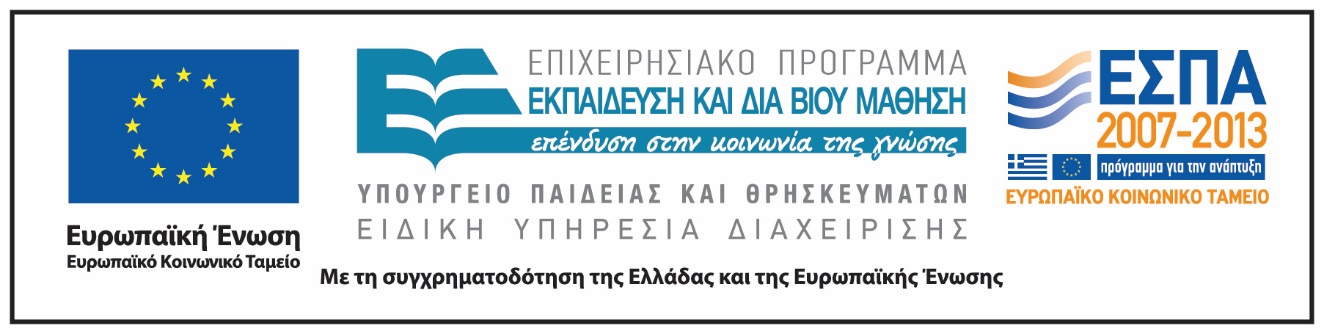 Ενότητα 13: Εργαστηριακή Άσκηση Μαλάκια
56
Σημειώματα
Ενότητα 13: Εργαστηριακή Άσκηση Μαλάκια
57
Σημείωμα Ιστορικού Εκδόσεων Έργου
Το παρόν έργο αποτελεί την έκδοση 1.0
Ενότητα 13: Εργαστηριακή Άσκηση Μαλάκια
58
Σημείωμα Αναφοράς
Copyright Εθνικόν και Καποδιστριακόν Πανεπιστήμιον Αθηνών, Νικολαΐδου Άρτεμις. «Ζωολογία Ι. Μαλάκια. Εργαστηριακή άσκηση Μαλάκια». Έκδοση: 1.0. Αθήνα 2014. Διαθέσιμο από τη δικτυακή διεύθυνση:http://opencourses.uoa.gr/courses/BIOL3/.
Ενότητα 13: Εργαστηριακή Άσκηση Μαλάκια
59
Σημείωμα Αδειοδότησης
Το παρόν υλικό διατίθεται με τους όρους της άδειας χρήσης Creative Commons Αναφορά, Μη Εμπορική Χρήση Παρόμοια Διανομή 4.0 [1] ή μεταγενέστερη, Διεθνής Έκδοση.   Εξαιρούνται τα αυτοτελή έργα τρίτων π.χ. φωτογραφίες, διαγράμματα κ.λ.π.,  τα οποία εμπεριέχονται σε αυτό και τα οποία αναφέρονται μαζί με τους όρους χρήσης τους στο «Σημείωμα Χρήσης Έργων Τρίτων».
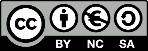 [1] http://creativecommons.org/licenses/by-nc-sa/4.0/ 

Ως Μη Εμπορική ορίζεται η χρήση:
που δεν περιλαμβάνει άμεσο ή έμμεσο οικονομικό όφελος από την χρήση του έργου, για το διανομέα του έργου και αδειοδόχο
που δεν περιλαμβάνει οικονομική συναλλαγή ως προϋπόθεση για τη χρήση ή πρόσβαση στο έργο
που δεν προσπορίζει στο διανομέα του έργου και αδειοδόχο έμμεσο οικονομικό όφελος (π.χ. διαφημίσεις) από την προβολή του έργου σε διαδικτυακό τόπο

Ο δικαιούχος μπορεί να παρέχει στον αδειοδόχο ξεχωριστή άδεια να χρησιμοποιεί το έργο για εμπορική χρήση, εφόσον αυτό του ζητηθεί.
Ενότητα 13: Εργαστηριακή Άσκηση Μαλάκια
60
Διατήρηση Σημειωμάτων
Οποιαδήποτε αναπαραγωγή ή διασκευή του υλικού θα πρέπει να συμπεριλαμβάνει:
το Σημείωμα Αναφοράς
το Σημείωμα Αδειοδότησης
τη δήλωση Διατήρησης Σημειωμάτων
το Σημείωμα Χρήσης Έργων Τρίτων (εφόσον υπάρχει)
μαζί με τους συνοδευόμενους υπερσυνδέσμους.
Ενότητα 13: Εργαστηριακή Άσκηση Μαλάκια
61
Σημείωμα Χρήσης Έργων Τρίτων (1/15)
Το Έργο αυτό κάνει χρήση των ακόλουθων έργων:
Εικόνες
Εικόνα 1: Ουροβοθριωτό. Copyright 1987 CBS College Publishing, 1980 by Saunders College/ Holt, Rinehart and Winston. Copyright 1963, 1968 and 1974 by N.B. Saunders Company. Πηγή: Invertebrate Zoology, Fifth Edition Barnes, ISBN 0-03-008914-X.
Εικόνα 2: Σωληνόγαστρος. Copyright 1987 CBS College Publishing, 1980 by Saunders College/ Holt, Rinehart and Winston. Copyright 1963, 1968 and 1974 by N.B. Saunders Company. Πηγή: Invertebrate Zoology, Fifth Edition Barnes, ISBN 0-03-008914-X.
Εικόνα 3: Μονοπλακοφόρο. Copyright 1987 CBS College Publishing, 1980 by Saunders College/ Holt, Rinehart and Winston. Copyright 1963, 1968 and 1974 by N.B. Saunders Company. Πηγή:Invertebrate Zoology, Fifth Edition Barnes, ISBN 0-03-008914-X.
Εικόνα 4: Σκαφόποδο. Copyright εκδόσεις ΙΩΝ. Πηγή: Ζωολογία Γενικές Αρχές.. Τόμος Α’ Εκδόσεις ΙΩΝ.
Εικόνα 5: Πολυπλακοφόρο. Copyright 1987 CBS College Publishing, 1980 by Saunders College/ Holt, Rinehart and Winston. Copyright 1963, 1968 and 1974 by N.B. Saunders Company. Πηγή: Invertebrate Zoology, Fifth Edition Barnes, ISBN 0-03-008914-X.
Ενότητα 13: Εργαστηριακή Άσκηση Μαλάκια
62
Σημείωμα Χρήσης Έργων Τρίτων (2/15)
Εικόνα 6: Δίθυρο. Copyright 2010, Εκδόσεις Utopia Ε.Π.Ε.  Πηγή: C.P.Hickman Jr, L.S.Roberts, S.L.Keen, A.Larson, H.L’Anson, D.J.Eisenhour, Ζωολογία: Ολοκληρωμένες Αρχές, Εκδόσεις Utopia Ε.Π.Ε.  ISBN: 978-960-99280-2-1.
Εικόνα 7: Γαστερόποδο. Copyright 2010, Εκδόσεις Utopia Ε.Π.Ε.  Πηγή: C.P.Hickman Jr, L.S.Roberts, S.L.Keen, A.Larson, H.L’Anson, D.J.Eisenhour, Ζωολογία: Ολοκληρωμένες Αρχές, Εκδόσεις Utopia Ε.Π.Ε.  ISBN: 978-960-99280-2-1.
Εικόνα 8: Κεφαλόποδο. Copyright 2010, Εκδόσεις Utopia Ε.Π.Ε.  Πηγή: C.P.Hickman Jr, L.S.Roberts, S.L.Keen, A.Larson, H.L’Anson, D.J.Eisenhour, Ζωολογία: Ολοκληρωμένες Αρχές, Εκδόσεις Utopia Ε.Π.Ε.  ISBN: 978-960-99280-2-1.
Εικόνα 9: Γενικευμένο Μαλάκιο. Copyright 1987 CBS College Publishing, 1980 by Saunders College/ Holt, Rinehart and Winston. Copyright 1963, 1968 and 1974 by N.B. Saunders Company. Πηγή: Invertebrate Zoology, Fifth Edition Barnes, ISBN 0-03-008914-X.
Εικόνα 10: Το όστρακο των Μαλακίων. Copyright 1987 CBS College Publishing, 1980 by Saunders College/ Holt, Rinehart and Winston. Copyright 1963, 1968 and 1974 by N.B. Saunders Company.  Πηγή: Invertebrate Zoology, Fifth Edition Barnes, ISBN 0-03-008914-X.
Ενότητα 13: Εργαστηριακή Άσκηση Μαλάκια
63
Σημείωμα Χρήσης Έργων Τρίτων (3/15)
Εικόνα 11: Ουροβοθριωτό. Copyright 1987 CBS College Publishing, 1980 by Saunders College/ Holt, Rinehart and Winston. Copyright 1963, 1968 and 1974 by N.B. Saunders Company. Πηγή: Invertebrate Zoology, Fifth Edition Barnes, ISBN 0-03-008914-X.
Εικόνα 12: Ουροβοθριωτά. Photo by R. Robertson. © 2000 Ralph Body & The NatureMapping Program. Σύνδεσμος: http://naturemappingfoundation.org/natmap/mollusks/. Πηγή: http://naturemappingfoundation.org.
Εικόνα 13: Ουροβοθριωτό. Copyright 1987 CBS College Publishing, 1980 by Saunders College/ Holt, Rinehart and Winston. Copyright 1963, 1968 and 1974 by N.B. Saunders Company. Πηγή: Invertebrate Zoology, Fifth Edition Barnes, ISBN 0-03-008914-X.
Εικόνα 14: Σωληνόγαστρος.  Photo by A. H. Scheltema Σύνδεσμος: http://www.whoi.edu/science/B/aplacophora/defchaetneo.html. Πηγή: http://www.whoi.edu/.
Εικόνα 15: Σωληνόγαστρος. Copyright 1987 CBS College Publishing, 1980 by Saunders College/ Holt, Rinehart and Winston. Copyright 1963, 1968 and 1974 by N.B. Saunders Company. Πηγή: Invertebrate Zoology, Fifth Edition Barnes, ISBN 0-03-008914-X.
Ενότητα 13: Εργαστηριακή Άσκηση Μαλάκια
64
Σημείωμα Χρήσης Έργων Τρίτων (4/15)
Εικόνα 16: Μονοπλακοφόρα. Copyright © 1998-2005 (Molluscs). Σύνδεσμος: http://www.manandmollusc.net/advanced_introduction/Images/Nepolina_main.gif. Πηγή: http://www.manandmollusc.net
Εικόνα 17: Μονοπλακοφόρο. Copyright © 1996 - 2015 Guido T. Poppe & Philippe Poppe - Conchology, Inc. Σύνδεσμος: http://www.conchology.be/?t=68&u=361848&g=3d9f76aeacd32a5f2e736e7e17a53226&q=1500c29983e4a14afbdb152b14e670a9. Πηγή: http://www.conchology.be/.
Εικόνα 18: Εσωτερική δομή Μονοπλακοφόρου. Copyright 1987 CBS College Publishing, 1980 by Saunders College/ Holt, Rinehart and Winston. Copyright 1963, 1968 and 1974 by N.B. Saunders Company. Πηγή: Invertebrate Zoology, Fifth Edition Barnes, ISBN 0-03-008914-X.
Εικόνα 19: Χιτώνας Mopalia muscosa. Copyright 2010, Εκδόσεις Utopia Ε.Π.Ε.  Πηγή: C.P.Hickman Jr, L.S.Roberts, S.L.Keen, A.Larson, H.L’Anson, D.J.Eisenhour, Ζωολογία: Ολοκληρωμένες Αρχές, Εκδόσεις Utopia Ε.Π.Ε.  ISBN: 978-960-99280-2-1.
Ενότητα 13: Εργαστηριακή Άσκηση Μαλάκια
65
Σημείωμα Χρήσης Έργων Τρίτων (5/15)
Εικόνα 20: Πολυπλακοφόρο. Copyright 1987 CBS College Publishing, 1980 by Saunders College/ Holt, Rinehart and Winston. Copyright 1963, 1968 and 1974 by N.B. Saunders Company. Πηγή: Invertebrate Zoology, Fifth Edition Barnes, ISBN 0-03-008914-X.
Εικόνα 21: Σκαφόποδα. Copyright © 2014, the University of Wisconsin-La Crosse and Board of Regents of the University of Wisconsin. Σύνδεσμος: http://www.uwlax.edu/Biology/Zoo-lab/Lab-6--Molluscs/. Πηγή: http://www.uwlax.edu. 
Εικόνα 22: Σκαφόποδα. © 1996 - 2015 Guido T. Poppe & Philippe Poppe - Conchology, Inc.  Σύνδεσμος: http://www.conchology.be/?t=64&byclass=true&class=Scaphopoda. Πηγή: http://www.conchology.be .
Εικόνα 23: Οντογενετική συστροφή Γαστερόποδου. Copyright 1987 CBS College Publishing, 1980 by Saunders College/ Holt, Rinehart and Winston. Copyright 1963, 1968 and 1974 by N.B. Saunders Company. Πηγή: Invertebrate Zoology, Fifth Edition Barnes, ISBN 0-03-008914-X.
Εικόνα 24: Οντογενετική συστροφή Γαστερόποδου. Copyright 1987 CBS College Publishing, 1980 by Saunders College/ Holt, Rinehart and Winston. Copyright 1963, 1968 and 1974 by N.B. Saunders Company. Πηγή: Invertebrate Zoology, Fifth Edition Barnes, ISBN 0-03-008914-X.
Ενότητα 13: Εργαστηριακή Άσκηση Μαλάκια
66
Σημείωμα Χρήσης Έργων Τρίτων (6/15)
Εικόνα 25: Οντογενετική συστροφή Γαστερόποδου. Copyright 1987 CBS College Publishing, 1980 by Saunders College/ Holt, Rinehart and Winston. Copyright 1963, 1968 and 1974 by N.B. Saunders Company. Πηγή: Invertebrate Zoology, Fifth Edition Barnes, ISBN 0-03-008914-X.
Εικόνα 26: Περιέλιξη Γαστεροπόδων. Copyright 1987 CBS College Publishing, 1980 by Saunders College/ Holt, Rinehart and Winston. Copyright 1963, 1968 and 1974 by N.B. Saunders Company. Invertebrate Zoology, Fifth Edition Barnes, ISBN 0-03-008914-X.
Εικόνα 27: Προσωβράγχια. Copyright 2010, Εκδόσεις Utopia Ε.Π.Ε.  Πηγή: C.P.Hickman Jr, L.S.Roberts, S.L.Keen, A.Larson, H.L’Anson, D.J.Eisenhour, Ζωολογία: Ολοκληρωμένες Αρχές, Εκδόσεις Utopia Ε.Π.Ε.  ISBN: 978-960-99280-2-1.
Εικόνα 28: Οπισθοβράγχια. Copyright 1978 Editions du Pacifique. Πηγή: P. Bouchet, F. Danrigal, C. Huyghens. Living Seashells. Mollusks of the English Channel and Atlantic Coasts.
Εικόνα 29: Πνευμονοφόρα. Copyright 2010, Εκδόσεις Utopia Ε.Π.Ε.  Πηγή: C.P.Hickman Jr, L.S.Roberts, S.L.Keen, A.Larson, H.L’Anson, D.J.Eisenhour, Ζωολογία: Ολοκληρωμένες Αρχές, Εκδόσεις Utopia Ε.Π.Ε.  ISBN: 978-960-99280-2-1.
Ενότητα 13: Εργαστηριακή Άσκηση Μαλάκια
67
Σημείωμα Χρήσης Έργων Τρίτων (7/15)
Εικόνα 30: Copyright 2010, Εκδόσεις Utopia Ε.Π.Ε.  C.P.Hickman Jr, L.S.Roberts, S.L.Keen, A.Larson, H.L’Anson, D.J.Eisenhour, Ζωολογία: Ολοκληρωμένες Αρχές, Εκδόσεις Utopia Ε.Π.Ε.  ISBN: 978-960-99280-2-1.
Εικόνα 31:  Θαλάσσιο σαλιγκάρι Calliostoma annulata. Copyright 2010, Εκδόσεις Utopia Ε.Π.Ε. Πηγή: C.P. Hickman Jr, L.S. Roberts, S.L. Keen, A. Larson, H.L’ Anson, D.J. Eisenhour, Ζωολογία: Ολοκληρωμένες Αρχές, Εκδόσεις Utopia Ε.Π.Ε.  ISBN: 978-960-99280-2-1.
Εικόνα 32: Θαλάσσιο σαλιγκάρι Bithynia tentaculata. Wikipedia the free encyclopedia. Σύνδεσμος: http://en.wikipedia.org/wiki/Operculum_(gastropod). Πηγή: http://en.wikipedia.org.
Εικόνα 33: Γαστερόποδο Haliotis australis. Copyright Guido T. Poppe. Πηγή: http://www.conchology.be
Εικόνα 34:  Γαστερόποδο Haliotis australis ζωντανό άτομο. Copyright Andy Murch, Elasmodiver.com . Σύνδεσμος: http://www.elasmodiver.com/Northern_Abalone_Pictures.htm . Πηγή: http://www.elasmodiver.com.
Εικόνα 35: Γαστερόποδο Patella. Copyright Guido T. Poppe. Πηγή: http://www.conchology.be
Ενότητα 13: Εργαστηριακή Άσκηση Μαλάκια
68
Σημείωμα Χρήσης Έργων Τρίτων (8/15)
Εικόνα 36: Γαστερόποδο Conus.Copyright Guido T. Poppe. Πηγή: http://www.conchology.be.
Εικόνα 37: Γαστερόποδο.  Copyright Guido T. Poppe. Πηγή: http://www.conchology.be
Εικόνα 38: Φωτογραφία Γαστερόποδου Οπισθοβράγχιου. Copyright 1978 Editions du Pacifique. Πηγή: P. Bouchet, F. Danrigal, C. Huyghens. Living Seashells. Mollusks of the English Channel and Atlantic Coasts.
Εικόνα 39: Γαστερόποδο Οπισθοβράγχιο. Copyright 1978 Editions du Pacifique. Πηγή: P. Bouchet, F. Danrigal, C. Huyghens. Living Seashells. Mollusks of the English Channel and Atlantic Coasts.
Εικόνα 40: Οπισθοβράγχιο με αυγά. Copyright © 2015 reddit inc. All rights reserved. Σύνδεσμος: https://encrypted-tbn3.gstatic.com/images?q=tbn:ANd9GcQTQPmHaaIjhOjGtBu4yR5zSuw7Q0GkWfj8RNXVT9kyVpkEj6yT. Πηγή: http://www.reddit.com/domain/encrypted-tbn3.gstatic.com/. 
Εικόνα 41: Οπισθοβράγχιο Aplysia. Copyright © 2015 reddit inc. All rights reserved. Σύνδεσμος: https://encrypted-tbn3.gstatic.com/images?q=tbn:ANd9GcTfKFPUOhdupvj0IraA0baeV0-WZjbVAxZE7vPCPsNFw9b-37Yb Πηγή: http://www.reddit.com/domain/encrypted-tbn3.gstatic.com/.
Ενότητα 13: Εργαστηριακή Άσκηση Μαλάκια
69
Σημείωμα Χρήσης Έργων Τρίτων (9/15)
Εικόνα 42: Οπισθοβράγχιο Aplysia. Copyright Tumblr. Σύνδεσμος: http://25.media.tumblr.com/9b2d985b2e52c08e118f9be0b5141f3e/tumblr_mtjwojbpyA1qc6j5yo1_1280.jpg Πηγή: http://www.tumblr.com/tagged/25.media.tumblr.com .
Εικόνα 43: Γαστερόποδο Οπισθοβράγχιο Hypselodoris picta. Copyright 2011 Carol Cox. Σύνδεσμος: http://slugsite.us/bow2007/nudwk757.htm#. Πηγή: http://slugsite.us/.
Εικόνα 44: Γαστερόποδο Οπισθοβράγχιο Peltodoris atromaculata. Copyright Roberto Alcacer. Σύνδεσμος: http://www.asturnatura.com/fotografia/submarina-fotosub/discodoris-atromaculata/1552.html. Πηγή: http://www.asturnatura.com.
Εικόνα 45: Γαστερόποδο Οπισθοβράγχιο  Eubranchus rupium. Copyright Gary McDonald. Σύνδεσμος: http://people.ucsc.edu/~mcduck/DreamWeaver/Mollusca/Nudibranchs/Eubranchus_rupium/Eubranchus_rupium.html. Πηγή: http://people.ucsc.edu.
Εικόνα 46: Γαστερόποδο Οπισθοβράγχιο Armina sp. Copyright Photocomp January '09 – Open. Σύνδεσμος: https://underwater.com.au/image/id/8732. Πηγή: https://underwater.com.au .
Ενότητα 13: Εργαστηριακή Άσκηση Μαλάκια
70
Σημείωμα Χρήσης Έργων Τρίτων (10/15)
Εικόνα 47: Πνευμονοφόρο. Copyright 2010, Εκδόσεις Utopia Ε.Π.Ε.  Πηγή: C.P.Hickman Jr, L.S.Roberts, S.L.Keen, A.Larson, H.L’Anson, D.J.Eisenhour, Ζωολογία: Ολοκληρωμένες Αρχές, Εκδόσεις Utopia Ε.Π.Ε.  ISBN: 978-960-99280-2-1. 
Εικόνα 48: Γυμνοσαλίγκαρος Ariolimax. Copyright 2010, Εκδόσεις Utopia Ε.Π.Ε.  Πηγή: C.P.Hickman Jr, L.S.Roberts, S.L.Keen, A.Larson, H.L’Anson, D.J.Eisenhour, Ζωολογία: Ολοκληρωμένες Αρχές, Εκδόσεις Utopia Ε.Π.Ε.  ISBN: 978-960-99280-2-1.
Εικόνα 49: Γαστερόποδα Πνευμονοφόρα Helix cicta. Copyright 2011 G. & Ph. Poppe. Σύνδεσμος: http://www.conchology.be/?t=68&u=647362&g=d0c9b1bd00e01098acf4fe4a81302012&q=c74e54db2a15d5de6d2e516d6be2cee5. Πηγή: http://www.conchology.be .
Εικόνα 50: Γαστερόποδα Πνευμονοφόρα Albinaria lerosiensis. Wikimedia Commons, the FREE media repository. Σύνδεσμος: http://commons.wikimedia.org/wiki/File:Albinaria_lerosiensis_01.jpg . Πηγή: http://commons.wikimedia.org.
Εικόνα 51: Γαστερόποδα Πνευμονοφόρα Truncatellina cylindrica. Copyright Foto Conchiglie Mediterraneo. Σύνδεσμος: http://www.fotoconchigliemediterraneo.com/2013/02/terrestri-e-dolciacquicoli-3.html. Πηγή: http://www.fotoconchigliemediterraneo.com .
Ενότητα 13: Εργαστηριακή Άσκηση Μαλάκια
71
Σημείωμα Χρήσης Έργων Τρίτων (11/15)
Εικόνα 52: Γαστερόποδα Πνευμονοφόρα Trichia. Wikipedia The free encyclopedia. Σύνδεσμος: http://www.fotoconchigliemediterraneo.com/2013/02/terrestri-e-dolciacquicoli-3.html. Πηγή: http://www.fotoconchigliemediterraneo.com . 
Εικόνα 53: Γαστερόποδο Πνευμονοφόρο Limax. Miscellaneous Slug Species Found in North America. Σύνδεσμος: http://www.jaxshells.org/lm18b.htm. Πηγή: http://www.jaxshells.org/norw22.htm.
Εικόνα 54: Γαστερόποδο Πνευμονοφόρο Deroceras caucasium. Photo: © S. Leonov, http://malacology.crimea.edu/list.php). Σύνδεσμος: http://idtools.org/id/mollusc/factsheet.php?name=Deroceras%20caucasicum. Πηγή: http://idtools.org/id/mollusc/index.php .
Εικόνα 55: Σαλιγκάρι. Copyright Comenius – WikiWater World. Σύνδεση: http://wikiwaterworld.scoala2galati.ro/wp-content/uploads/2011/10/Snail.jpg. Πηγή: http://wikiwaterworld.scoala2galati.ro .
Εικόνα 56: Δίθυρο Tagelus plebius. Copyright 2010, Εκδόσεις Utopia Ε.Π.Ε.  Πηγή :  C.P.Hickman Jr, L.S.Roberts, S.L.Keen, A.Larson, H.L’Anson, D.J.Eisenhour, Ζωολογία: Ολοκληρωμένες Αρχές, Εκδόσεις Utopia Ε.Π.Ε.  ISBN: 978-960-99280-2-1.
Ενότητα 13: Εργαστηριακή Άσκηση Μαλάκια
72
Σημείωμα Χρήσης Έργων Τρίτων (12/15)
Εικόνα 57: Δίθυρο Tagelus  plebius. Copyright 2010, Εκδόσεις Utopia Ε.Π.Ε.  Πηγή: C.P.Hickman Jr, L.S.Roberts, S.L.Keen, A.Larson, H.L’Anson, D.J.Eisenhour, Ζωολογία: Ολοκληρωμένες Αρχές, Εκδόσεις Utopia Ε.Π.Ε.  ISBN: 978-960-99280-2-1.
Εικόνα 58: Τομή Tagelus  plebius . Copyright 2010, Εκδόσεις Utopia Ε.Π.Ε.  C.P.Hickman Jr, L.S.Roberts, S.L.Keen, A.Larson, H.L’Anson, D.J.Eisenhour, Ζωολογία: Ολοκληρωμένες Αρχές, Εκδόσεις Utopia Ε.Π.Ε.  ISBN: 978-960-99280-2-1.
Εικόνα 59: Τομή Tagelus  plebius.  Copyright 2010, Εκδόσεις Utopia Ε.Π.Ε.  Πηγή: C.P.Hickman Jr, L.S.Roberts, S.L.Keen, A.Larson, H.L’Anson, D.J.Eisenhour, Ζωολογία: Ολοκληρωμένες Αρχές, Εκδόσεις Utopia Ε.Π.Ε.  ISBN: 978-960-99280-2-1.
Εικόνα 60:  Δίθυρα Pecten. Copyright Guido T. Poppe. Πηγή: http://www.conchology.be .
Εικόνα 61: Δίθυρα Clysimeris. Copyright Guido T. Poppe. Πηγή: http://www.conchology.be .
Εικόνα 62: Δίθυρα Ensis. Copyright Guido T. Poppe. Πηγή: http://www.conchology.be .
Ενότητα 13: Εργαστηριακή Άσκηση Μαλάκια
73
Σημείωμα Χρήσης Έργων Τρίτων (13/15)
Εικόνα 63: Δίθυρα Pinna. Copyright Natural History Museum Rotterdam.  Σύνδεσμος: http://www.nmr-pics.nl/Pinnidae/album/slides/Pinna%20muricata.html . Πηγή: http://www.nmr-pics.nl.
Εικόνα 64: Δίθυρο Lima. Copyright SeaScape Studio. Σύνδεσμος: http://seascapestudio.net/reference/invertebrate.php?id=119. Πηγή: http://seascapestudio.net .
Εικόνα 65: Αισθητήρια χτενιού Pecten: Copyright 1963 by Time Inc. LIFE Nature Library. Πηγή: The Sea. By Leonard Engel and The Editors of LIFE.
Εικόνα 66: Tridacna gigas. Copyright © 2015 Prezi Inc. Σύνδεσμος: https://encrypted-tbn1.gstatic.com/images?q=tbn:ANd9GcSiEN6Kat_zMjnkPuyF97Dh53dNoew5Zx4eOFmYtl4ioFPBxCE06A Πηγή: https://prezi.com/zlplzhlqntdd/httpsencrypted-tbn1gstaticcomimagesqtbnand9gcqyychr/ .
Εικόνα 67: Venus Fasciata. Copyright 1978 Editions du Pacifique.  Πηγή: P. Bouchet, F. Danrigal, C. Huyghens. Living Seashells. Mollusks of the English Channel and Atlantic Coasts.
Εικόνα 68: Σίφωνες Cardium crassum. Copyright 1978 Editions du Pacifique. Πηγή: P. Bouchet, F. Danrigal, C. Huyghens. Living Seashells. Mollusks of the English Channel and Atlantic Coasts.
Ενότητα 13: Εργαστηριακή Άσκηση Μαλάκια
74
Σημείωμα Χρήσης Έργων Τρίτων (14/15)
Εικόνα 69: Δίθυρα Donax. Copyright 2010, Εκδόσεις Utopia Ε.Π.Ε.  Πηγή: C.P.Hickman Jr, L.S.Roberts, S.L.Keen, A.Larson, H.L’Anson, D.J.Eisenhour, Ζωολογία: Ολοκληρωμένες Αρχές, Εκδόσεις Utopia Ε.Π.Ε.  ISBN: 978-960-99280-2-1.
Εικόνα 70: Χτένια Chalamys. Copyright 2010, Εκδόσεις Utopia Ε.Π.Ε.  Πηγή: C.P.Hickman Jr, L.S.Roberts, S.L.Keen, A.Larson, H.L’Anson, D.J.Eisenhour, Ζωολογία: Ολοκληρωμένες Αρχές, Εκδόσεις Utopia Ε.Π.Ε.  ISBN: 978-960-99280-2-1.
Εικόνα 71: Δίθυρο Teredo. Copyright 2010, Εκδόσεις Utopia Ε.Π.Ε.  Πηγή: C.P.Hickman Jr, L.S.Roberts, S.L.Keen, A.Larson, H.L’Anson, D.J.Eisenhour, Ζωολογία: Ολοκληρωμένες Αρχές, Εκδόσεις Utopia Ε.Π.Ε.  ISBN: 978-960-99280-2-1. 
Εικόνα 72: Nautilus, ζωντανό άτομο. Wikipedia the free encyclopedia. Σύνδεσμος: http://en.wikipedia.org/wiki/Nautilus_macromphalus. Πηγή:  http://en.wikipedia.org .
Εικόνα 73: Nautilus, εσωτερικό οστράκου. Wikipedia the free encyclopedia. Σύνδεσμος: http://en.wikipedia.org/wiki/Calculus. Πηγή:  http://en.wikipedia.org .
Ενότητα 13: Εργαστηριακή Άσκηση Μαλάκια
75
Σημείωμα Χρήσης Έργων Τρίτων (15/15)
Εικόνα 74: Κολεοειδή οκτώποδα. Copyright © DEEP SEA NEWS - POWERED BY WORDPRESS AND WP DEV SHED. Σύνδεσμος: http://deepseanews.com/2013/08/reeses-cups-octopus-urine-prehistoric-giant-marine-reptiles-and-parasite-sex/. Πηγή: http://deepseanews.com.
Εικόνα 75: Κολεοειδή Δεκάποδα Sepia officinalis. Copyright Agri.te.co.  Σύνδεσμος: http://www.agriteco.com/taxonomy_menu/4/6?page=1. Πηγή: http://www.agriteco.com.
Εικόνα 76: Αυγά σουπιάς. Copyright 1978 Editions du Pacifique. Πηγή: P. Bouchet, F. Danrigal, C. Huyghens. Living Seashells. Mollusks of the English Channel and Atlantic Coasts.
Ενότητα 13: Εργαστηριακή Άσκηση Μαλάκια
76